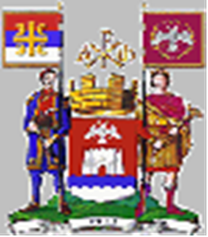 ГРАД НИШ
ОДЛУКА О БУЏЕТУ ГРАДА НИША ЗА 2023. ГОДИНУ
- ГРАЂАНСКИ БУЏЕТ -
1
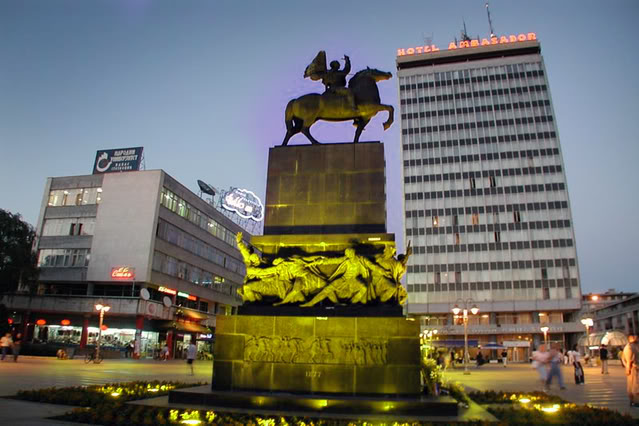 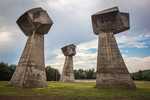 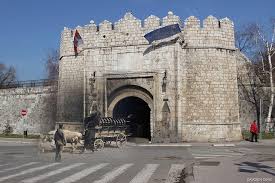 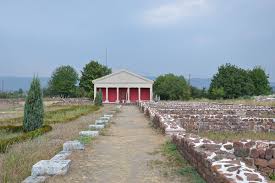 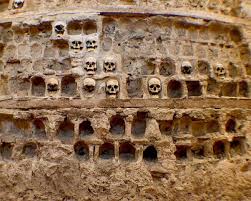 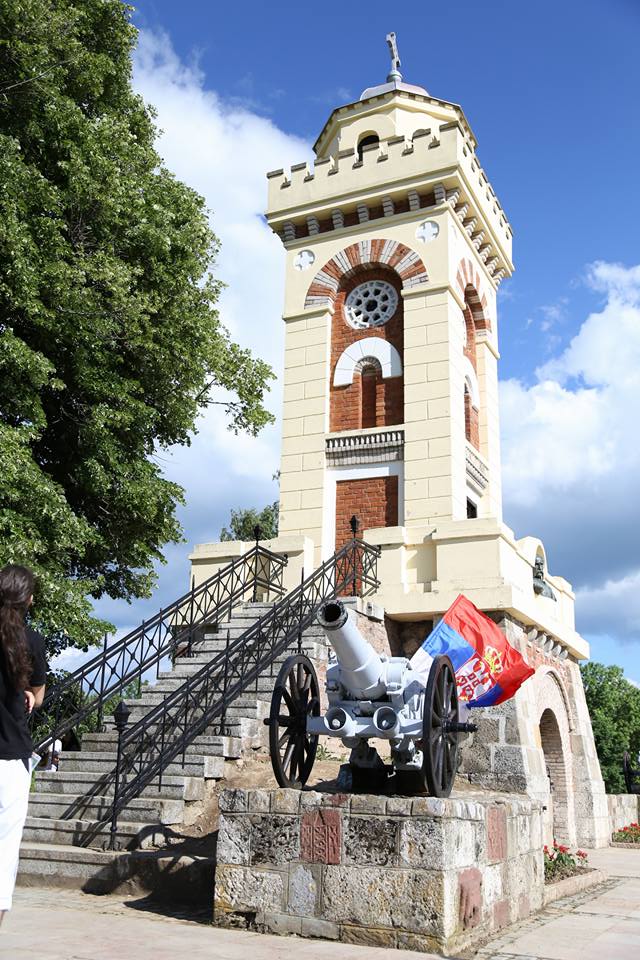 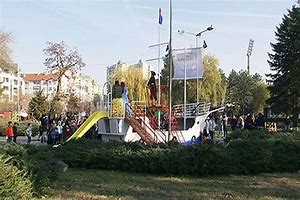 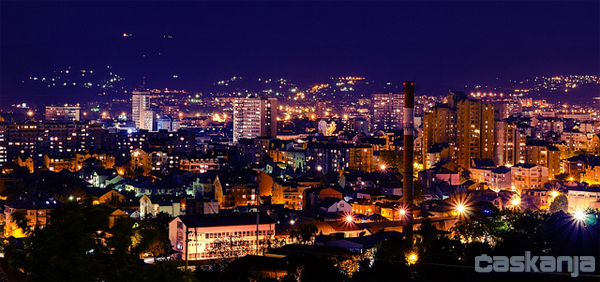 2
САДРЖАЈ
Увод
Ко се финансира из буџета?
Како настаје буџет града?
Појам буџета
Ко учествује у буџетском процесу?
На основу чега се доноси буџет?
Како се пуни градска каса?
Шта су приходи и примања буџета?
Структура планираних прихода и примања за 2023. годину
Шта се променило у односу на 2022. годину?
На шта се троше јавна средства?
Шта су расходи и издаци буџета?
Структура планираних расхода и издатака за 2023. годину
Шта се променило у односу на 2022. годину?
Расходи буџета по програмима
Расходи буџета расподељени по директним и индиректним буџетским корисницима
Најважнији капитални пројекти
Најважнији пројекти од интереса за локалну заједницу
3
Драги суграђани и суграђанке,

	Основна сврха документа који је пред вама јесте да на што једноставнији и разумљивији начин објасни у које сврхе се користе јавни ресурси да би се задовољиле потребе грађана и обезбедило функционисање органа и служби Града Ниша.

	Грађански буџет представља сажет приказ оквирног прегледа буџета Града Ниша за 2023. годину, који је по својој форми веома обиман и тежак за разумевање због специфичних појмова и класификација. 

	Иако је тешко објаснити целокупан буџет у овако краткој форми, искрено се надамо да ћемо на овај начин успети да вас информишемо о начину прикупљања јавних средстава и остваривања прихода и примања буџета града, као и о начину планирања, расподеле и трошења буџетских средстава.

	Кроз овај транспарентан приступ настојимо да унапредимо разумевање и интересовање наших суграђана за локалне финансије, а у перспективи очекујемо и сарадњу са житељима Ниша у заједничком постављању циљева, дефинисању приоритета и планирању развоја нашег града.
						Драгана Сотировски
						    Градоначелница
4
Ко се финансира из буџета?
Индиректни корисници буџетских средстава:
	- Центар за пружање услуга социјалне заштите  „Мара“
      -  Јавна предшколска установа „Пчелица“ Ниш
      -  Установа „Дечији центар“ Ниш
      -  Установа „Народни музеј“
      -  Установа „Народна библиотека“
      -  Установа „Народно позориште“
      -  Установа „Позориште лутака“
      -  Установа „Нишки симфонијски оркестар“
      -  Установа „Галерија савремене ликовне уметности“
   	 -  Установа „Нишки културни центар“
   	 -  Установа „Историјски архив“
 	 -  Установа „Завод за заштиту споменика културе“ Ниш
  	 -  Установа за физичку културу СЦ „Чаир“
   	 -  Центар за стручно усавршавање
   	 -  Туристичка организација Ниш    
   	 -  Установа „Сигурна кућа за жене и децу жртве породичног насиља“
	-  Установа дечије одмаралиште „Дивљана“
Директни корисници буџетских средстава:
   	- Скупштина града
   	- Градоначелник
     	- Градско веће
     - Управа за органе града и грађанска стања
	- Управа за финансије
	- Управа за грађевинарство
	- Управа за комуналне делатности и инспекцијске послове
	- Управа за друштвене делатности
	- Управа за имовину и одрживи развој
   	- Правобранилаштво града Ниша
  	- Канцеларија за локални економски развој 
	- Заштитник грађана
Остали корисници јавних средстава:
	- Образовне институције (школе - основне и средње)
	- Здравствене институције 
	- Социјалне институције (Центар за социјални рад  „Свети Сава“)
	- Непрофитне организације (удружења грађана, невладине организације, итд.)
5
Како настаје буџет града?
БУЏЕТ града је правни документ који утврђује план прихода и примања и расхода и издатака града за буџетску, односно календарску годину.

То значи да овај документ представља предвиђање колико ће се новца од грађана и привреде у току једне године прикупити и на који начин ће се тај новац трошити.

Из градског буџета се током године плаћају све обавезе локалне самоуправе. Исто тако у буџет се сливају приходи из којих се подмирују те обавезе. 

Градоначелник и локална управа спроводе градску политику, а главна полуга те политике и развоја је управо буџет града.

Приликом дефинисања овог, за град Ниш најважнијег документа, руководе се законским оквиром и прописима, стратешким приоритетима развоја и другим елементима.

Реалност је таква да постоје велике разлике између жеља и могућности, тако да креирање буџета подразумева утврђивање приоритета и прављење компромиса.
6
Ко учествује у буџетском процесу?
Грађани и њихова удружења и НВО
медији
Јавна предузећа
7
На основу чега се доноси буџет?
8
Како се пуни градска каса?
Укупни јавни приходи и примања Града Ниша за 2023. годину износе







Одлуком о буџету града  Града Ниша за 2023. годину планирана су средства из буџета града у износу од 13.306.791.397 динара, пренета средства из ранијих година у износу од 135.000.000 динара.
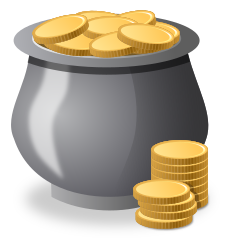 13.441.791.397 динара
9
Шта су приходи и примања буџета?
10
Структура планираних прихода и примања за 2023. годину
11
Структура планираних прихода и примања за 2023. годину
12
Шта се променило у односу на 2022. годину?
Укупни приходи и примања нашег града у 2023. години су се повећали у односу на последњу измену Одлуке о буџету за 2022. годину за 631.430.611 динара, односно за 4,93 %.
Донације и трансфери су смањени за 90.098.522  динара.
Пренета неутрошена средства су смањена за 365.201.978 динара.
Порески приходи су повећани за 784.556.111 динара.
Непорески приходи су увећани за 219.069.700 динара.
Примања од продаје нефинансијске имовине су повећани за 83.105.300 динара.
13
На шта се троше јавна средства?
Буџет мора бити у равнотежи, што значи да расходи морају одговарати приходима. Укупни планирани расходи и издаци у 2023. години из буџета износе: 




РАСХОДИ Расходи представљају све трошкове града за плате буџетских корисника, набавку роба и услуга, субвенције, дотације и трансфере, социјалну помоћ и остале трошкове. 
ИЗДАЦИ представљају трошкове изградње или инвестиционог одржавања већ постојећих објеката, набавку земљишта, машина и опрeме неопходне за рад буџетских корисника.
РАСХОДИ И ИЗДАЦИ морају се исказивати на законом прописан начин, односно морају се исказивати: по програмима који показују колико се троши за извршавање основних надлежности и стратешких циљева града; по основној намени која показује за коју врсту трошка се средства издвајају; по функцији која показује функционалну намену за одређену област и по корисницима буџета што показује организацију рада града.
13.441.791.397 динара
14
Шта су расходи и издаци буџета?
15
15
Структура планираних расхода и издатака буџета за 2023. годину
16
Структура планираних расхода и издатакабуџета за 2023. годину
17
Шта се променило у односу на 2022. годину?
Укупни трошкови нашег града у 2023. години су се повећали у односу на последњу измену Одлуке о буџету за 2022. годину за 631.430.611 динара, односно за 4,93 %.
Остали расходи су смањени за 332.014.130 динара;
Субвенције су смањене за 15.690.001 динара;
Расходи за запослене су повећани за 66. 744.079 динара;
Социјална помоћ је повећана за 22.589.995 динара;
Коришћење роба и услуга су повећани за 86.919.216 динара;
Дотације и трансфери су повећани за 95.844.396 динара;
Капитални издаци су повећани су за 283.315.758 динара;
Средства резерве су повећана за 111.000.000 динара;
18
Расходи буџета по програмима
19
Структура расхода по буџетским програмима
20
Расходи буџета расподељени по директним и индиректним буџетским корисницима
21
Најважнији капитални пројекти
22
Најважнији пројекти од интереса за локалну заједницу
23
На крају желимо да вам се захвалимо што сте издвојили време за читање ове презентације буџета. 

Уколико сте заинтересовани да сагледате у целини Одлуку о буџету Града Ниша за 2023. годину, исту можете преузети на следећем линку интернет странице Града Ниша:  www.ni.rs
24